THUYẾT TRÌNH VỀ BỆNH LÝ HỌC
BỆNH HEN PHẾ QUẢN
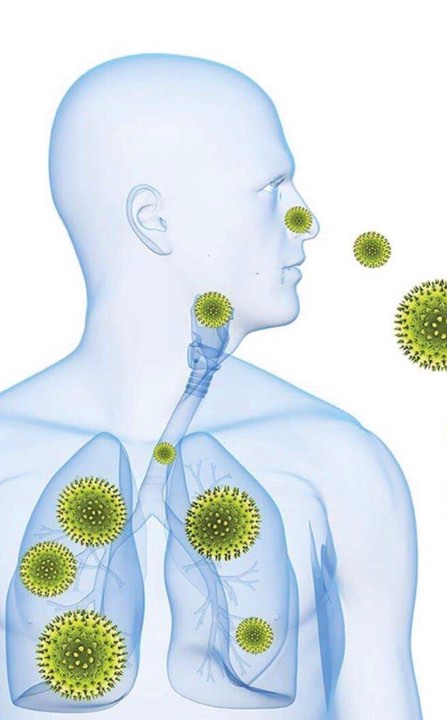 Giáo viên hướng dẫn: Th.s B.s Nguyễn Phúc Học
Nhóm 2:
Nguyễn Hoàng Minh
Nguyễn Hoàng Phước
Nguyễn Thành Quang
Trần Thị Bích Duyên
Nguyễn Thị Quỳnh Trang
Phạm Trần Nhất
Lê Nguyễn Minh Hưng
HEN PHẾ QUẢN
Định nghĩa và nguyên nhân
1
Cơ chế bệnh sinh
2
3
Triệu chứng
Nguyên tắc và thuốc điều trị
4
HEN PHẾ QUẢN
Định nghĩa và nguyên nhân:
1.1 Định nghĩa:
Theo Hướng dẫn chẩn đoán và điều trị hen người lớn – ban hành kèm theo QĐ
 số 4776/QĐ-BYT 04/12/2009 của BT Bộ Y tế): 
+ Hen là tình trang viêm mạn tính đường hô hấp do nguyền nguyên     nhân
+ Tham gia nhiều thành phần tế bào
+ Tăng tính đáp ứng đường thở, gây tắc ngẽn hạn chế luồng khí thở
+ triệu chứng thưởng xảy ra vào chiều tối hoặc sáng sớm
+ có thể phục hồi tự nhiên
-     Theo chương trình quốc tế phòng chống hen – GINA 2002
Theo chương trình quốc tế phòng chống hen – GINA 2008
HEN PHẾ QUẢN
1.2 Nguyên nhân:
Dị nguyên (bụi nhà, phấn hoa, lông thú, vi khuẩn, virus,  thực phẩm, nấm, mốc... ). 
Tình trạng gắng sức quá mức... 
Cảm cúm, nhiễm lạnh. 
Thay đổi nhiệt độ, thời tiết, khí hậu, không khí lạnh. 
Những yếu tố nghề nghiệp: 
      bụi (bông, len, hoá chất... ). 
-    Thuốc (aspirin, penicillin v.v... ). 
Cảm xúc âm tính: lo lắng, stress...
HEN PHẾ QUẢN
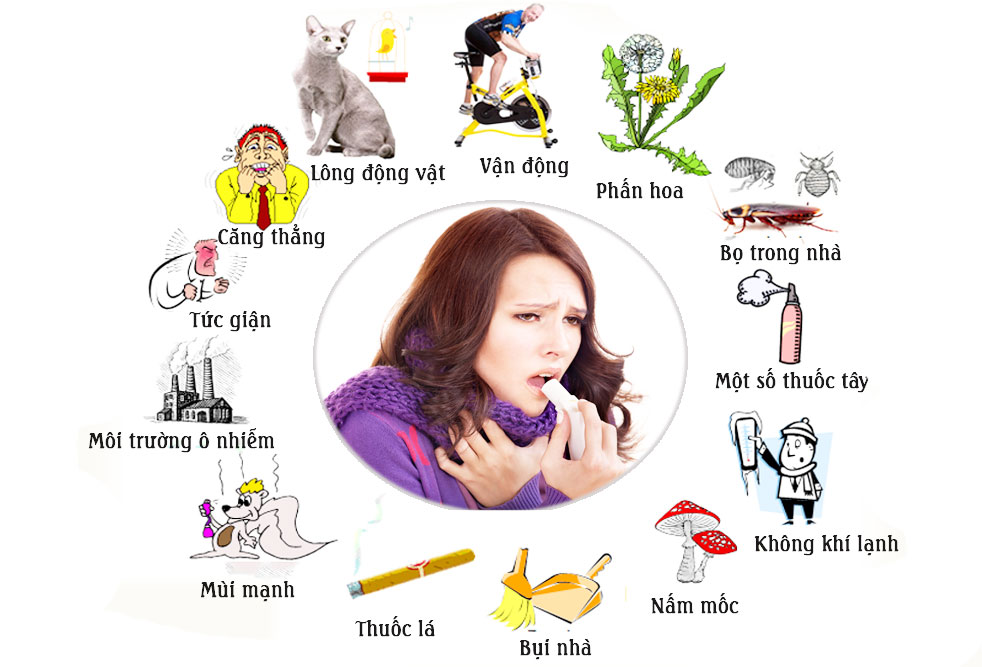 Hen phế quản
2.Cơ chế  bệnh sinh
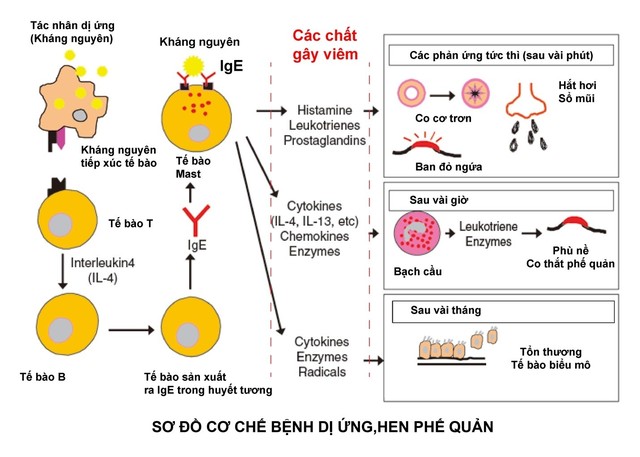 HEN PHẾ QUẢN
2. Cơ chế bệnh sinh :
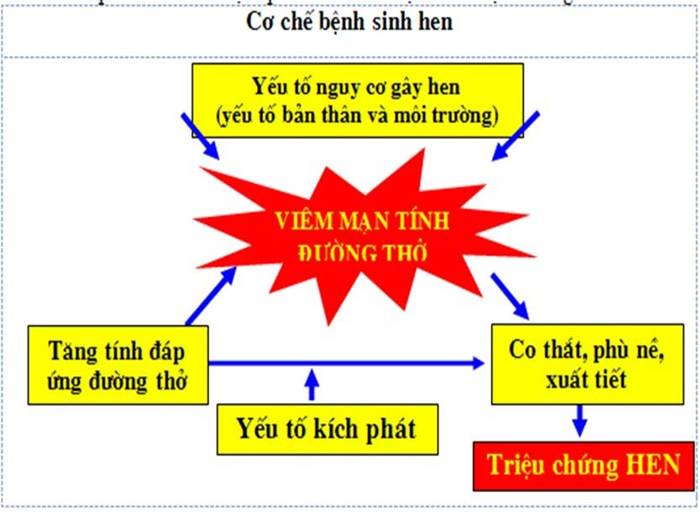 Hen phế quản
2.Cơ chế bệnh sinh
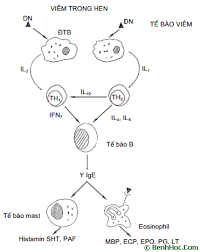 Hen phế quản
3.Triệu chứng hen
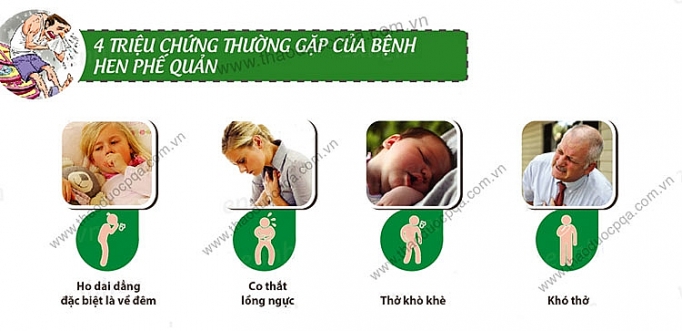 Khám thực thể
Đo chức năng hô hấp (PEF và FEV1
Các xét nghiệm khác ( test kích thích phế quản với    metacholin hoặc histamin)
Xét nghiệm tìm dị       nguyên
Hen phế quản
3. Triệu chứng hen
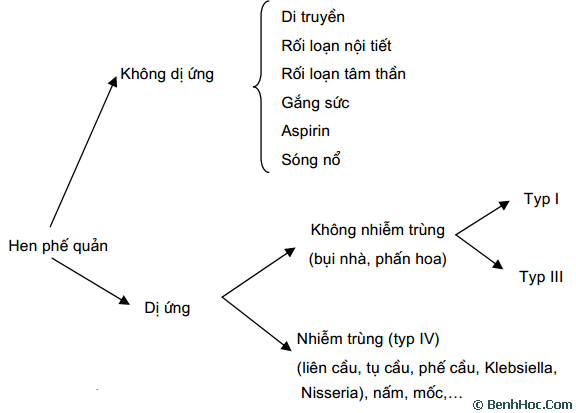 Phân loại     hen
Chuẩn đoán theo mức độ       nặng nhẹ
Biến chứng  cấp tính và mãn tính
HEN PHẾ QUẢN
4.Nguyên tắc và thuốc điều trị
4.1 Nguyên tắc:
• Điều trị hen nhằm đạt 6 mục tiêu kiểm soát hen: 
  - Không có triệu chứng hen (hoặc có ít nhất).
  - Không thức giấc do hen. 
  - Không phải dùng thuốc cắt cơn (hoặc dùng ít nhất). 
  - Không hạn chế hoạt động thể lực. 
  - Chức năng phổi (PEF; FEV1) trở lại bình thường. 
  - Không có cơn kịch phát. 
• Điều trị hen bao gồm điều trị cắt cơn và điều trị dự phòng ngoài cơn hen 
• Thuốc điều trị hen có thể dùng tại chỗ (hít, khí dung), uống hoặc tiêm. 
• Tuy nhiên thuốc dùng tại chỗ có nhiều ưu điểm, trong đó thuốc                  corticosteroid dạng hít là thuốc dự phòng hen có hiệu quả nhất hiện nay.
HEN PHẾ QUẢN
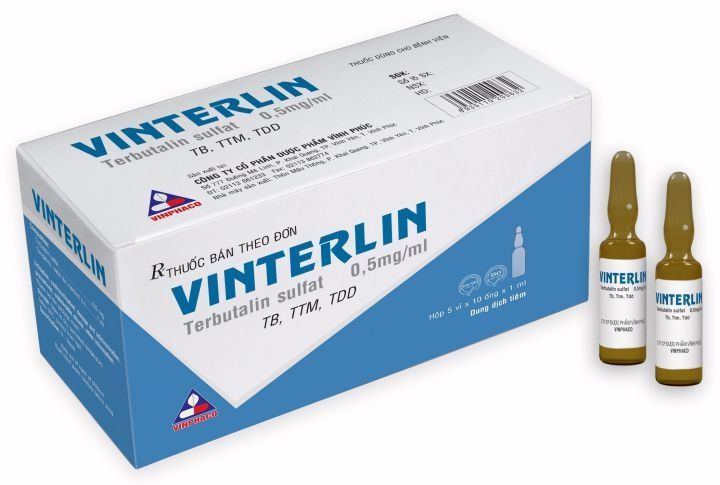 4.2 Thuốc điều trị:
4.2.1 Thuốc cắt cơn
- SABA ( short Acting Beta 2 Agonist) dạng hít
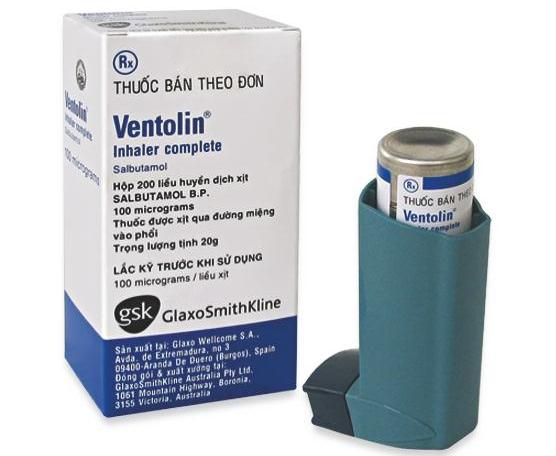 Tác dụng phụ: run tay và      nhịp tim  nhanh
Hen phế quản
4.2 Thuốc điều trị
4.2.1 Thuốc cắt cơn
- Anticholinergic: làm giãn  phế quản
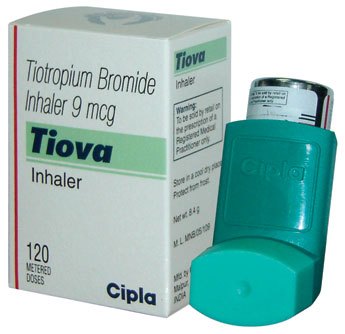 Tác dụng phụ: khô miệng, táo bón …
Hen phế quản
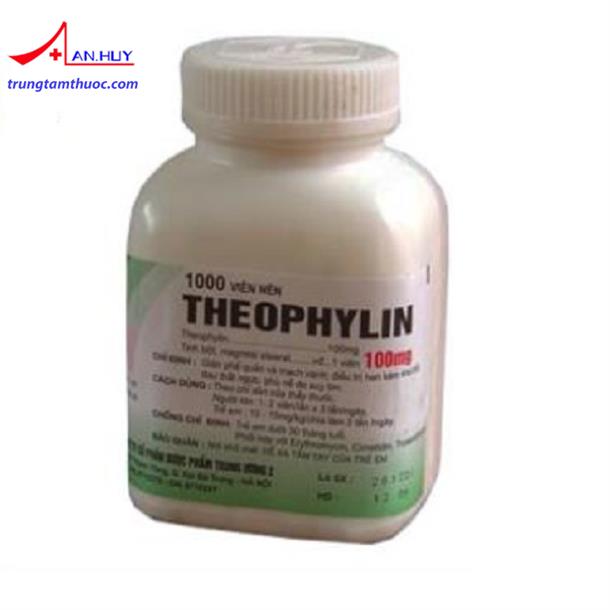 4.3 Thuốc điều trị
4.3.1 Thuốc cắt cơn
- Theophylin
*Chống chỉ định cho trẻ em     dưới 30 tháng tuổi
Hen phế quản
4.2 Thuốc điều trị
4.2.1 Thuốc kiểm soát cơn hen
- Thuốc ICS (corticosteroid hít )
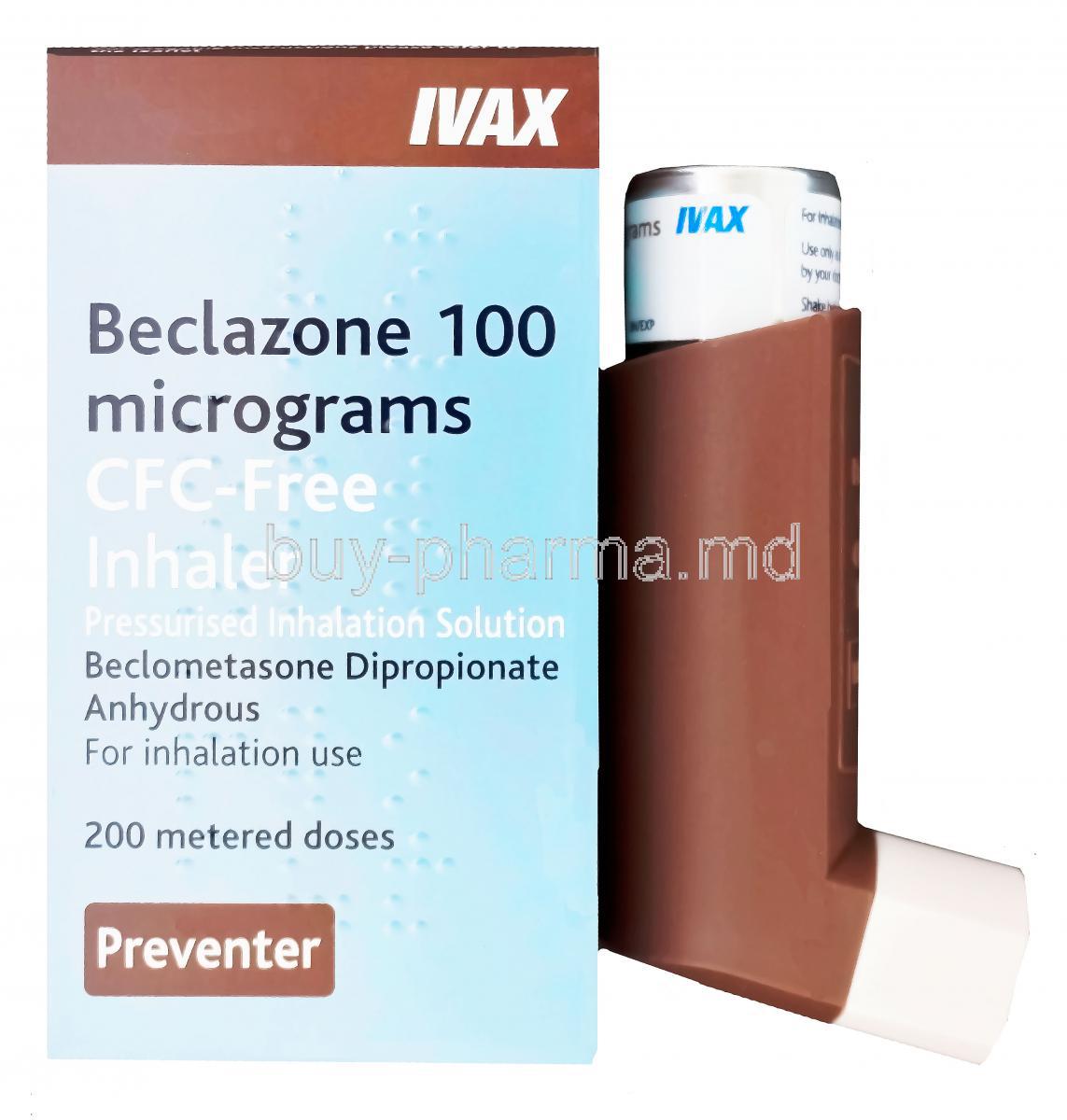 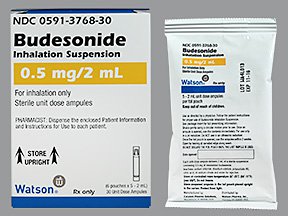 Thuốc chống viêm hiệu quả nhất cho bệnh hen dai dẳng
Tác dụng phụ: nhiễm nấm candida hầu họng và khàn tiếng
Hen phế quản
4.2 Thuốc điều trị
4.2.2 Thuốc kiểm soát cơn hen
- ICS/LABA
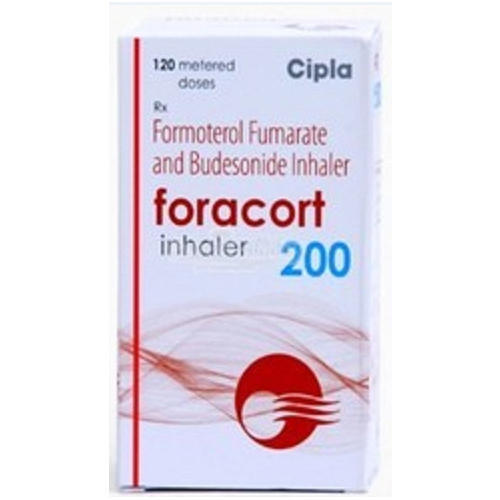 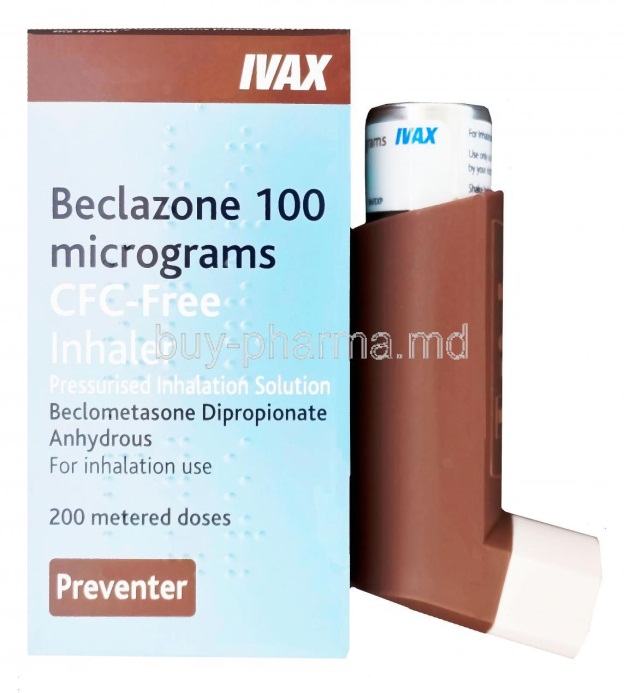 Phối hợp 2 thuốc làm tăng     hiệp đồng sử dụng thuốc
Tác dụng phụ: nhịp tim      nhanh, nhức đầu
Hen phế quản
4.2 Thuốc điều trị
4.2.2 Thuốc kiểm soát cơn hen 
- Kháng Leukotriene (viên)
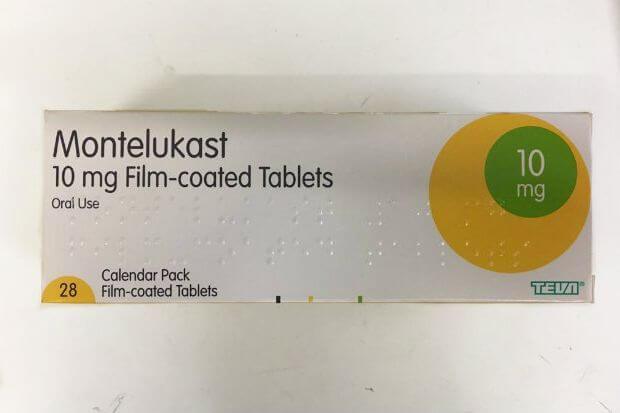 Kiểm soát cơn hen ở trẻ em
Hen phế quản
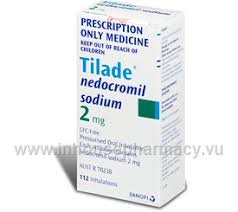 4.2 Thuốc điều trị
4.2.2 Thuốc kiểm soát cơn hen
- Chromone (dạng MDI hay DPI )
Điều trị dài hạng cơn hen
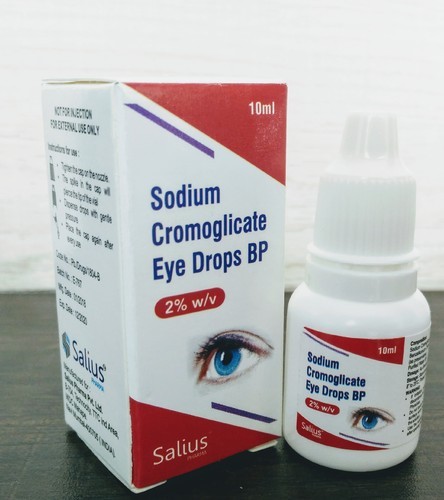 Ho khi hít vào và khó chịu ở họng
Hen phế quản
4.2 Thuốc điều trị
4.2.2 Thuốc cắt cơn hen
- Kháng cholinnergic tác dụng dài
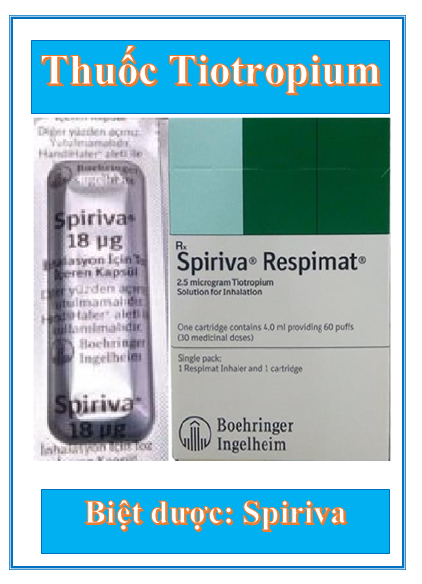 Dùng cho bệnh nhân 12 tuổi trở lên với các cơn hen kịch phát dù đã dùng ICS + LABA
Thường gây khô miệng
Hen phế quản
4.2 Thuốc điều trị
4.2.2 Thuốc kiểm soát cơn hen
- Kháng IgE
Tùy chọn cho bệnh nhân lớn hơn 6   tuổi bị hen dị ứng dai dẳng với điều  trị bậc 4(ICS + LABA liều cao)
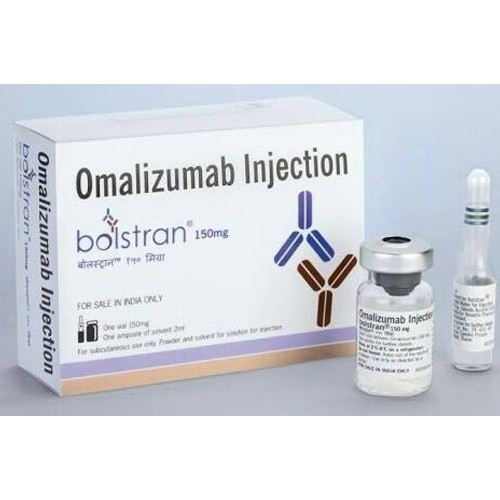 Phản ứng chỗ tiêm và sốc phản vệ ( hiếm gặp )
Hen phế quản
Thuốc tiêm tĩnh mạch reslizumab
4.2 Thuốc điều trị
4.2.2 Thuốc kiểm soát cơn hen
- Kháng Il5
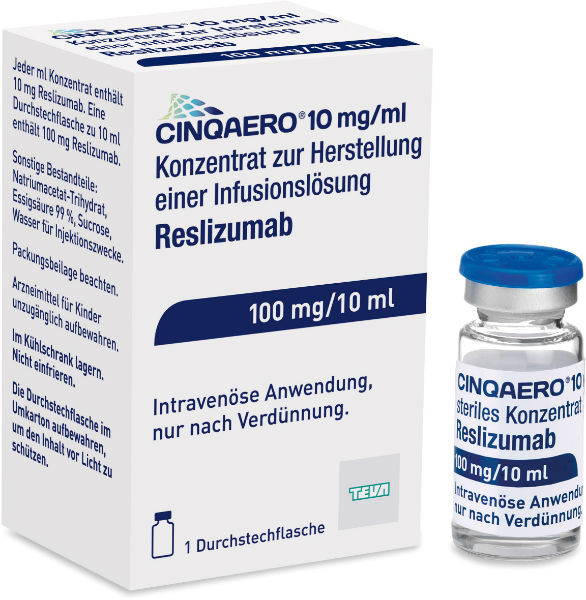 Bệnh nhân lớn hơn   12   tuổi bị hen nặng  không kiểm soát và   tăng bạch cầu ái toan trong điều trị  bậc 4
Thuốc tiêm dưới  da mebolizumab
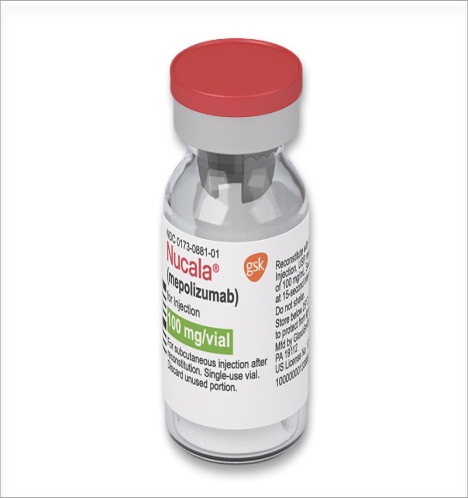 Đau đầu và phản ứng tại chỗ tiêm nhưng nhẹ
Hen phế quản
4.2 Thuốc điều trị
4.2.2 Thuốc kiểm soát cơn hen
- Corticosteroid đường toàn thân
( prednisone và dẫn chất )
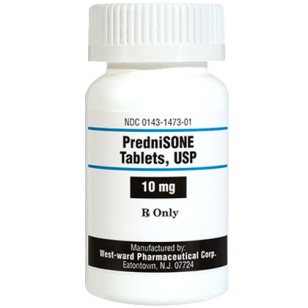 Điều trị ngắn hạng(5 đến 7 ngày)
Điều trị sớm cơn hen kịch phát nặng
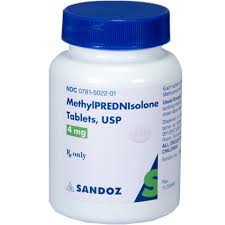 Tác dụng phụ
ngắn hạn: rối loạn ngủ,trào ngược, tăng glucose…
Dài hạn: tăng nhãn áp,loãng xương…
Thank you
Cảm ơn thầy và các bạn đã lắng nghe